113. Oh Cristo, Yo Te Amo
1. ¡Oh Cristo, yo Te amo! Que mío eres sé;
Ya todo pecado por Ti dejaré.
¡Oh Cristo precioso! Por Ti salvo soy;
Jesús, si Te amaba, yo Te amo más hoy. 

2. Me amaste primero y así Te amo a Ti,
Pues sobre el Calvario moriste por mí;
Por lo que sufriste mi vida Te doy;
Jesús, si Te amaba, yo Te amo más hoy.
3. Y mientras que viva en este vaivén,
En la hora final de la muerte también,
Yo Te amaré siempre; cantándote estoy,
“Jesús, si Te amaba, yo Te amo más hoy”.

4. Al fin en tu gloria por gracia entraré,
Y allí con los santos loor Te daré;
Por siglos eternos a cantarte voy:
“Jesús, si Te amaba, yo Te amo más hoy”.
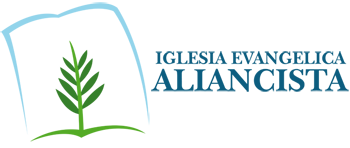